ПрезентацияВикторина: “Знаешь ли ты английский язык и англоговорящие страны?”Quiz: “Do you know English and English-speaking countries?”Выполнена учителем английского языка Дроздовой И.В. 232-005-447 (ГБОУ СОШ № 1206, г. Москва)
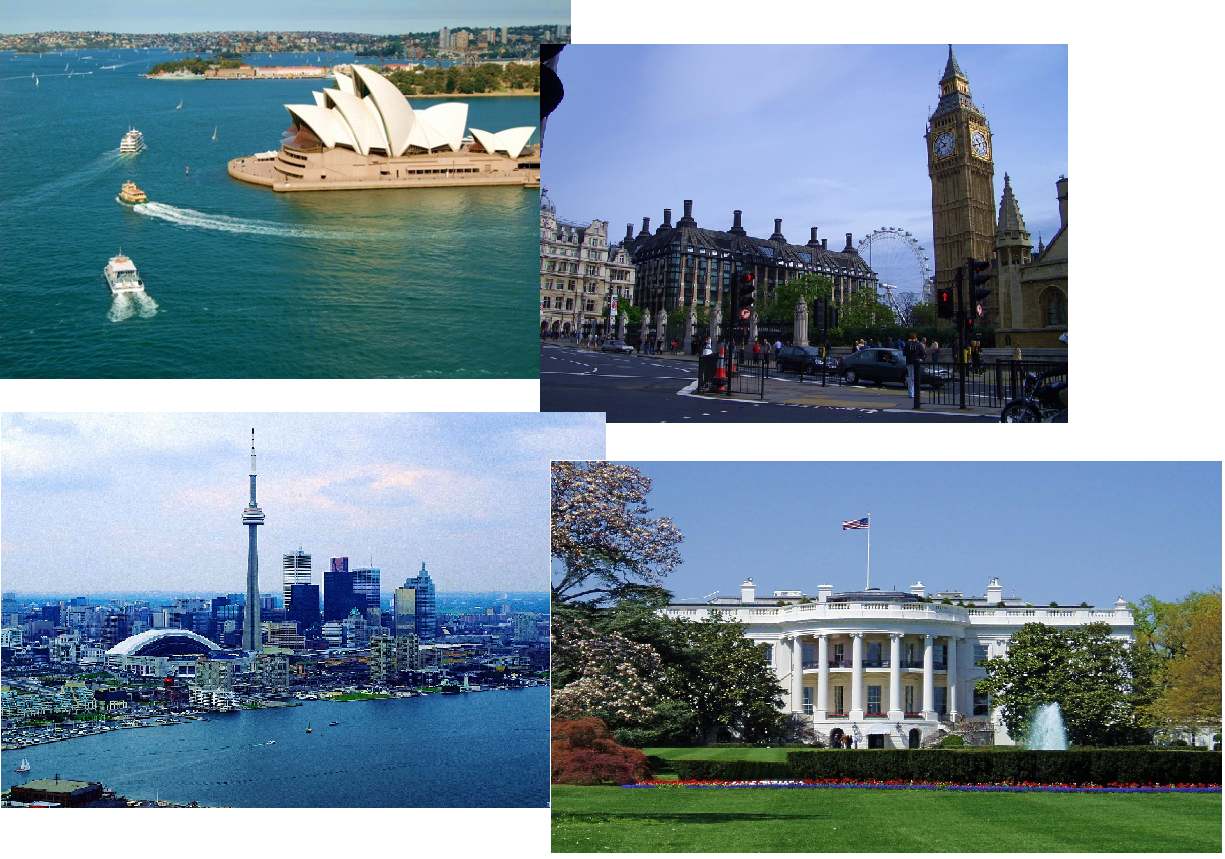 Do you know English and English-speaking countries?
Guess the name of the team.The first letter of the answer corresponds to the number.
TEAM 1
1 2 3 4 5 6 7 8

8. The county which is called “The Gardens of England”.
7. The royal headwear.
6. The famous university of England, not Cambridge.
5. The second letter of the word “prince”.
4. The word for a “king” or a “queen”.
3. The name of Queen Victoria’s husband.
2. The name of Prince William’s brother.
1. The pre-historic monument in the south-west of England consisting of huge stones.
TEAM 2
1 2 3 4 5 6 7 

7. The biggest part of Great Britain.
6. The home town of the Beatles pop group.
5. A historic castle in central London built by William the Conqueror, a former prison.
4. The birthplace of William Shakespeare.
3. The island to the left of the island of Great Britain.
2. The name of the famous English king who had a lot of wives.
1. The main square in the centre of London.
The names of the teams are:
TEAM 1.

SHAMROCK
TEAM 2.

THISTLE
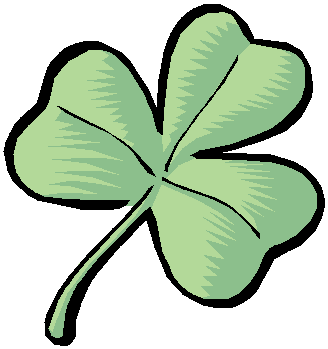 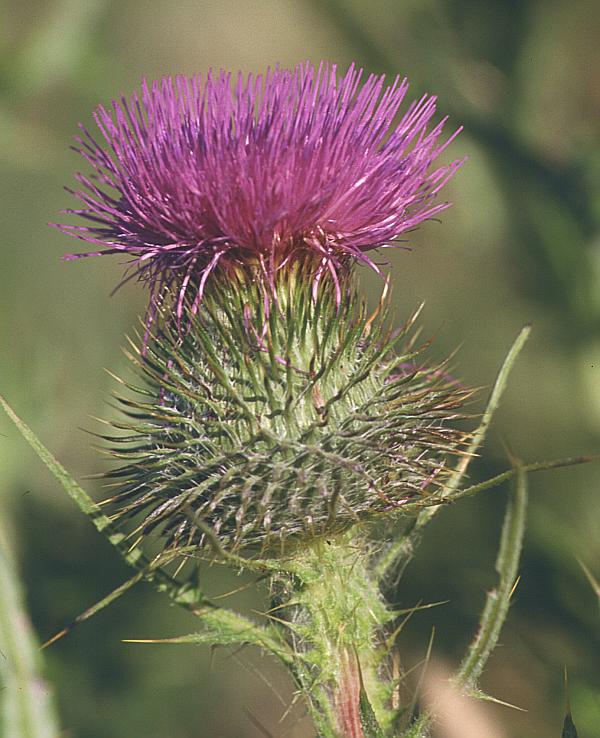 The plan of the quiz.
English-speaking countries
Royal family quiz -5 points
USA quiz – 5 points
Canada quiz – 5 points
Australian animals quiz – 10 points
2. Borrowings – 27 points
3. Idioms quiz
Nose idioms – 5 points
Colour idioms – 5 points
4. Speaking – 5 points
5. Guess the melody – 13 points

Total – 80 points
TASK 1QUIZENGLISH-SPEAKINGCOUNTRIES
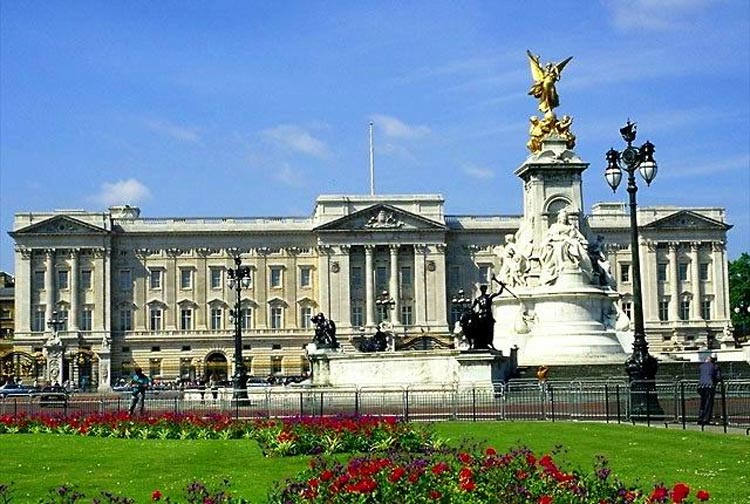 TASK 1PART 1
Royal family Quiz
How well do you know the British royal family?
Choose the correct answera, b, c or d
1. What is the family name of the present royal         family?
Tudor
Smith
Stuart
Windsor
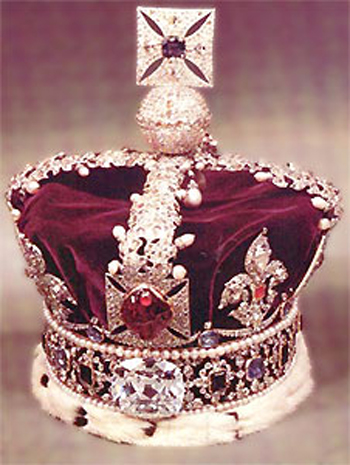 2. When did Queen Elizabeth II         become Queen?
1952
1962
1972
1982
3. Which university  did Prince William  attend?
Oxford University
Cambridge University
St Andrews University
London University
4. Who was once part of the British horse-riding team in the Olympic Games?
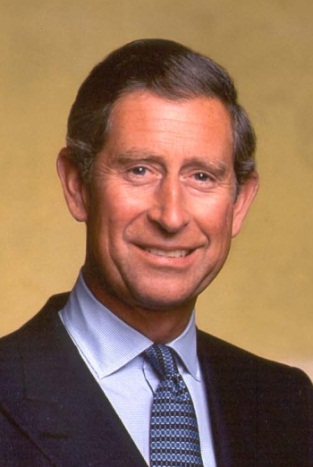 Prince Philip
Prince Charles
Prince Andrew
Princess Anne
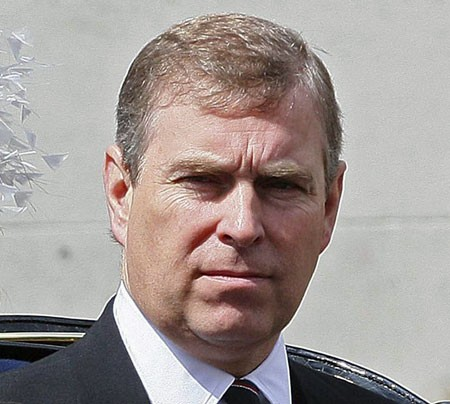 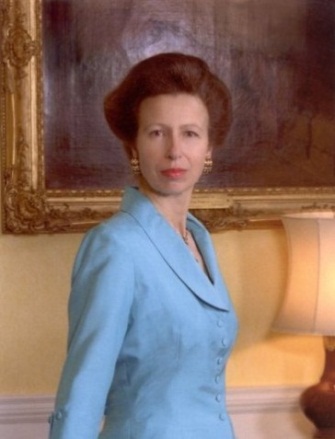 5. Which member of the royal      family is president of England’s           Football Association?a) Prince Charlesb) Princess Annec) Prince Williamd) Prince Harry
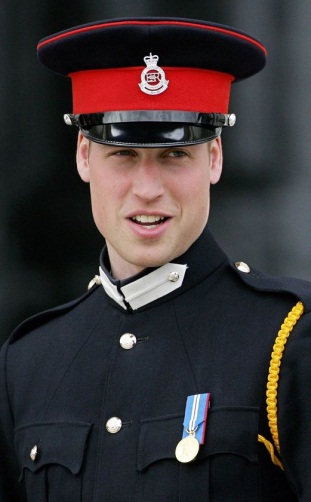 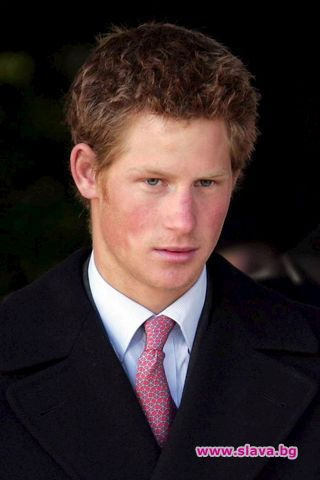 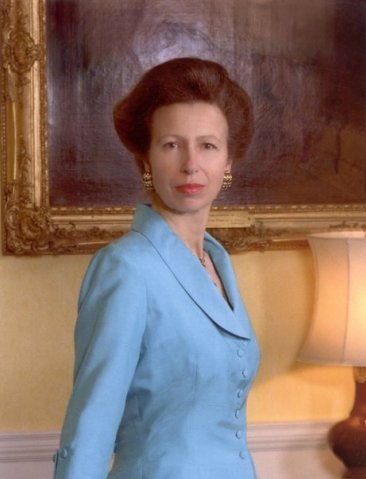 Answers.
1. Windsor is the family name of the present royal family. 
2. Queen Elizabeth II became Queen in   1952.
3. Prince William attended St Andrews University.
4. Princess Anne was once part of the British horse-riding team. 
5. Prince William is president of England’s Football Association.
6. British monarchs are crowned in  Westminster Abbey.
7. Lady Grey reigned  for 9 days.
Score
Do you know?
Everybody knows that Henry VIII
    had six wives. But not many people 
    know that his sixth wife, Catherine 
    Parr, had four husbands of her own
    including Henry.

The surname of the British Royal Family is Windsor. This might sound very British, but the Royal Family’s ancestors were German. Queen Elizabeth II’s great-great-grandmother, Queen Victoria, was born in Britain, but her mother and her husband were both German.
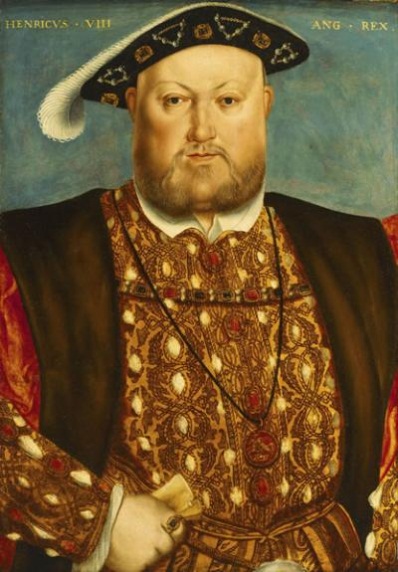 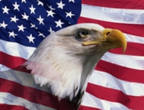 TASK 1PART 2
USA Quiz
Choose the correct answera, b or c
1) The Statue of Liberty was designed by Frederic Bartholdi and was given to the US by France in 1884 as a symbol of Franko-American friendship. But who was the model for the statue?
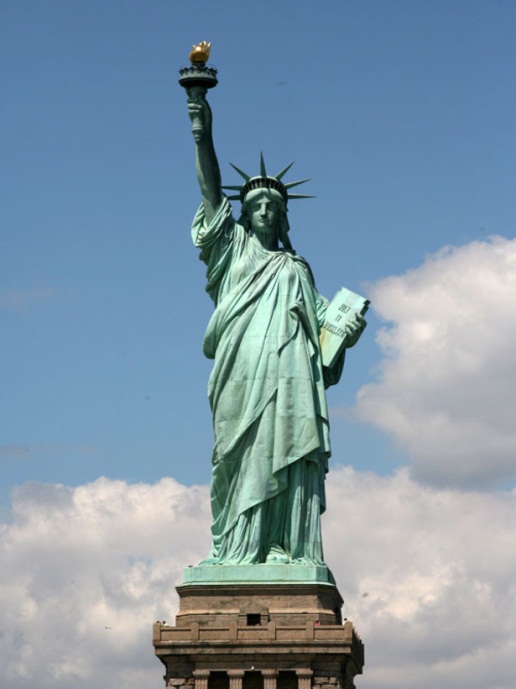 Bartholdi’s  wife
Bartholdi’s mother
Bartholdi’s daughter
2) Which country is 	bigger, 	Canada or 	 	the USA?
Canada
The USA
3) Your American friends say to you, “ Let’s go see a ball game.”What do they mean?
volleyball
basketball
baseball
4) The two largest political parties in the US are the Republicans and the Democrats. The Republican Party is traditionally represented by an elephant. What animal represents the Democratic Party?
a donkey
a tiger
a monkey
5) What is the New York 	underground called?
the metro
the subway
the tube
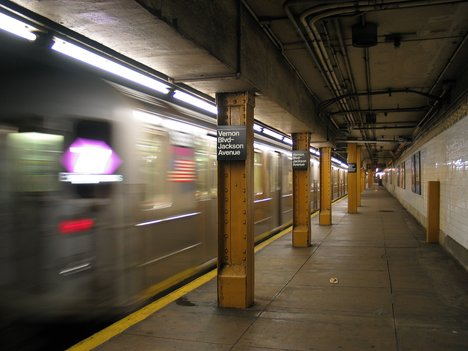 Answers.
The model for the Statue of Liberty was Bartholdi’s mother.
Canada is bigger than the USA.
A ball game is baseball.
A donkey represents the Democratic Party.
The New York underground is called the subway.
Score
Do you knowwhat it is ?
The Great Seal
 of the USA
WHO SAYS NUMBER 13 IS UNLUCKY?
This much abused number is the keynote of the Great Seal of the United States. In it there are:
13 stars
13 stripes
13 arrows
13 letters in the motto
13 olive leaves
13 olives
13 feathers on each arrow
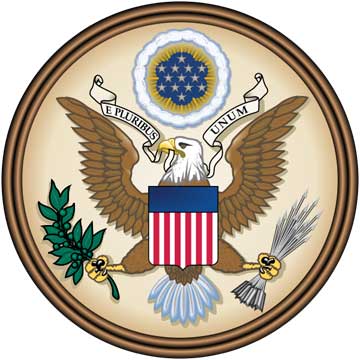 TASK 1   PART 3   CANADA QUIZ
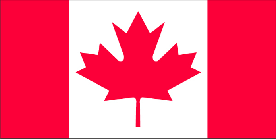 Choose the correct answer a, b, c or d
1. The capital of Canada is
Toronto
Montreal
Quebec
d) Ottawa
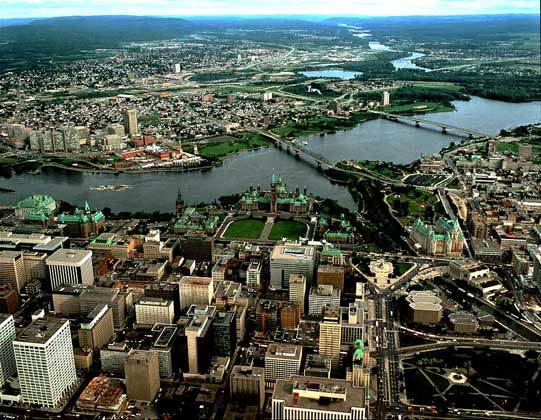 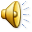 2. Which animal is an 	official emblem of 	Canada?
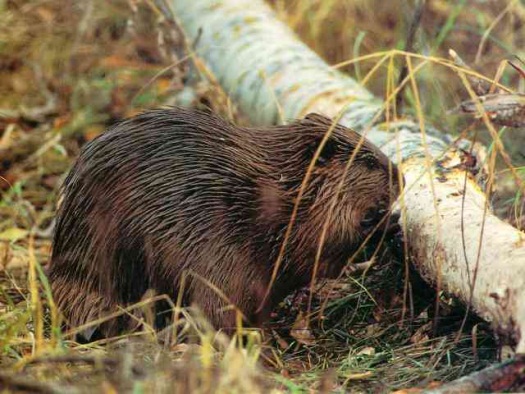 a) the beaver
b) the moose
c) the polar bear
d) the black cat
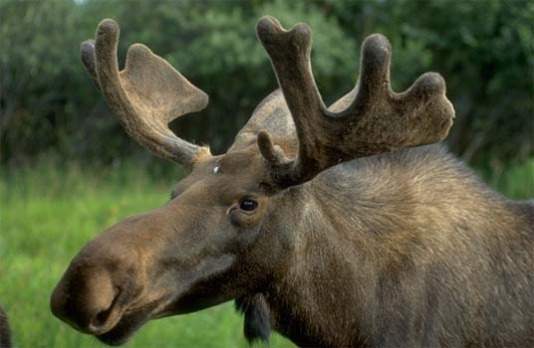 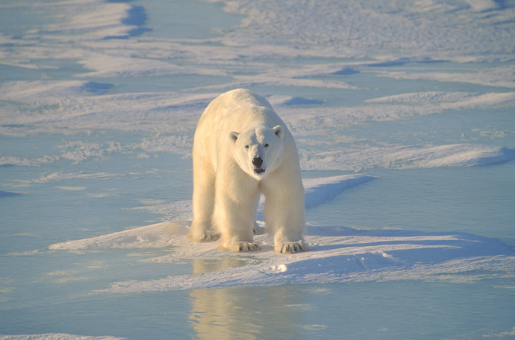 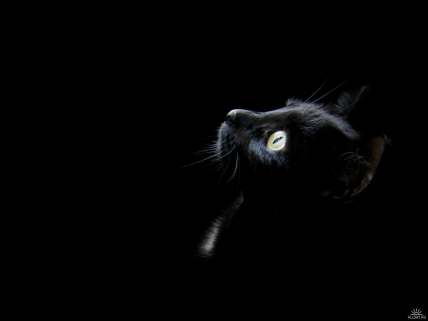 3. Which place in Canada is called ‘the honeymoon capital of the world’?
the Yukon
Newfoundland
Montreal
Niagara Falls
4. Which Canadian singer had a worldwide hit with a song from the Titanic movie?
Avril Lavigne
Shania Twain
Celine Dion
Diana Krall
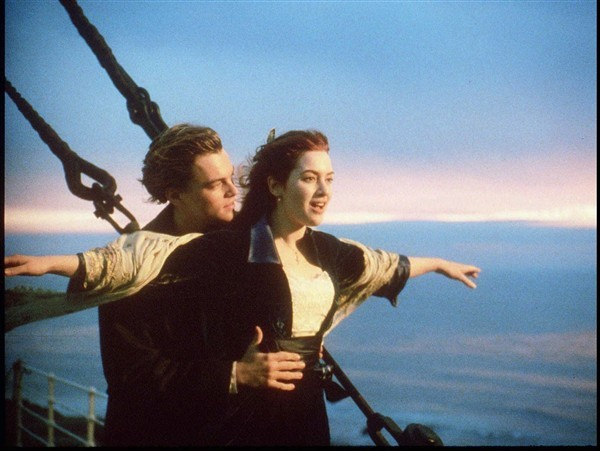 5. The Canadian head of state is
a) the Queen
b) the President
c) the Prime Minister
d) the Governer General
Answers.
The capital of Canada is Ottawa.
The beaver is  an official symbol of Canada.
‘The honeymoon capital of the world’ is the Niagara Falls.
Celine Dion had a hit with a song from the “Titanic”.
The Canadian head of state is the Queen.
Score
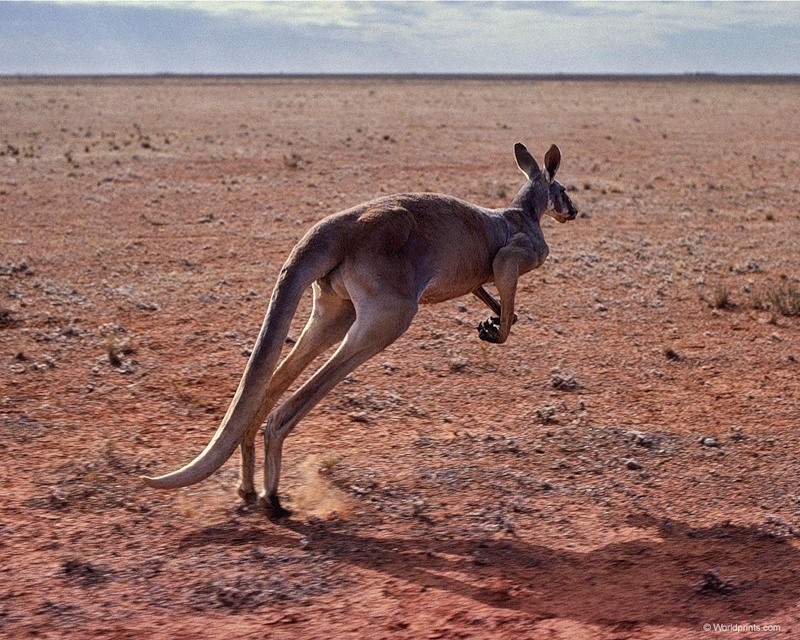 TASK 1PART 4
AUSTRALIAN
ANIMALS
QUIZ
Match the animalswith their names
a) echidna
b) koala
c) emu
d) platypus
e) dingo
f) lyrebird
g) kookaburra
h) anteater
cockatoo
j) wombat
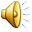 Answers.
1 – kookabarra
2 –cockatoo
3 – platypus
4 – koala
5 – anteater
6 – dingo
7 – lyrebird
8 – echidna
9 – wombat
10 - emu
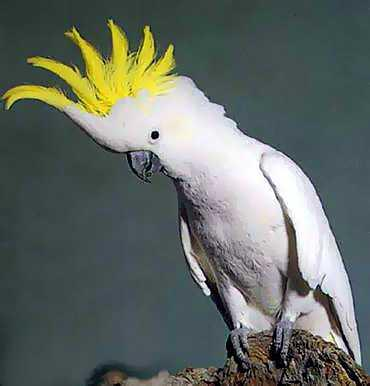 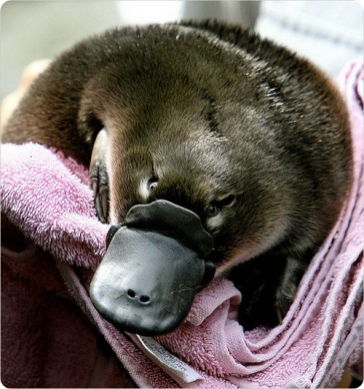 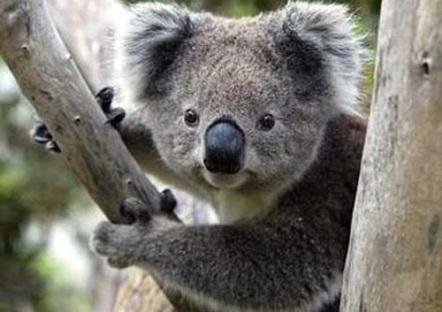 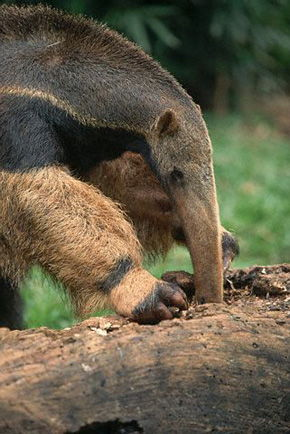 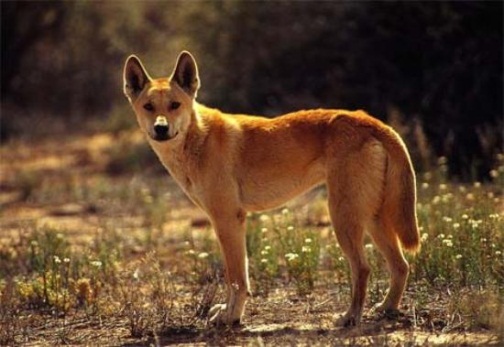 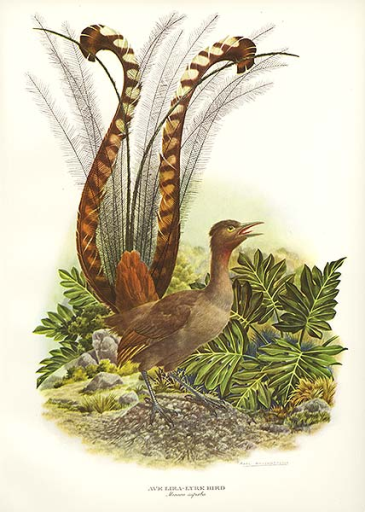 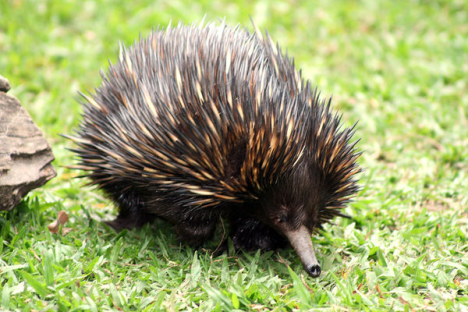 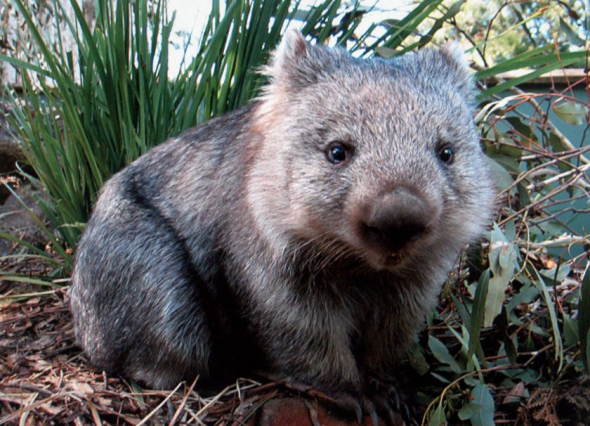 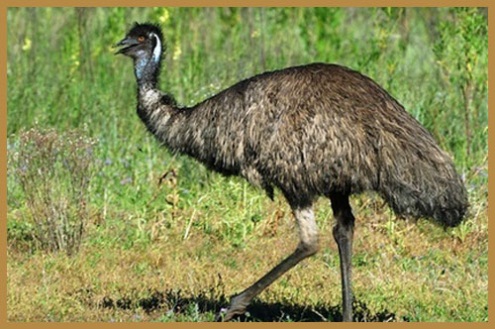 Score
Do you know
what ‘Strine’ is?
Australian people speak English but their English is a bit different  from British or American English. They have their own special words and phrases called ‘Strine’.
Here are some examples:
Arvo – afternoon
Barbie – barbecue
Chrissie – Christmas                                                                   
Cow – anything that is difficult
Crook – not well, ill
Dead horse – tomato sauce
Grizzle – to complain
Kanga or kangaroo - shoe
Lollies – sweets
Lolly – money
Mate – a best friend
Snags –sausages
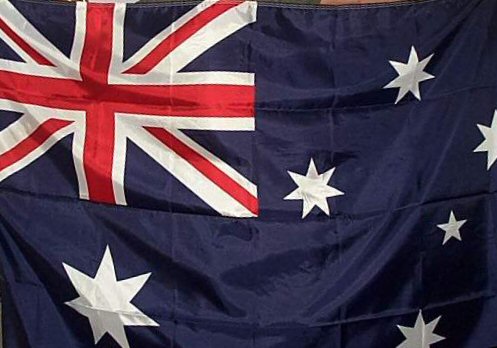 Can you work out what these sentences mean?
Hey, mate! Come along to our barbie this arvo. We’re going to cook the snags. 
I don’t mean to grizzle, but I was feeling pretty crook during Chrissie.
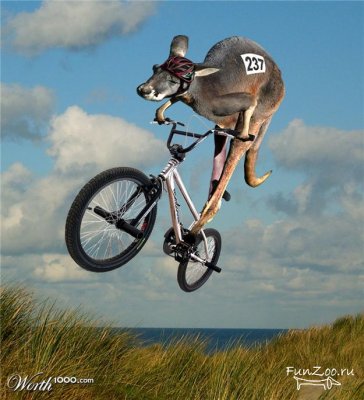 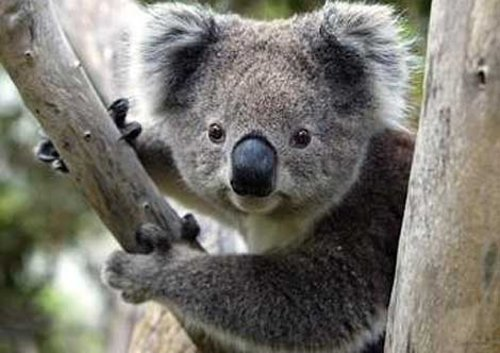 TASK 2.BORROWINGS.
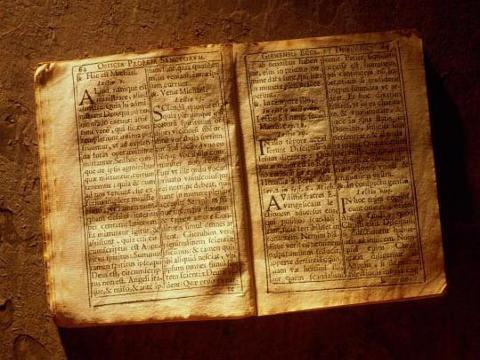 The  English  language  has  many words  which  have  been borrowed from  other  languages.  Can  you guess  where  the  following  words come  from?  Match  the  word and the  language.
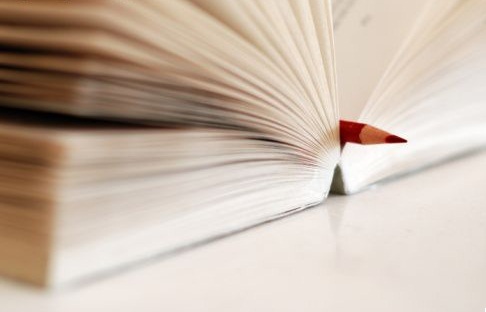 French    Greek      Italian      Russian     Spanish
     German         Turkish       Hindi       Japanese
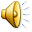 Answers.
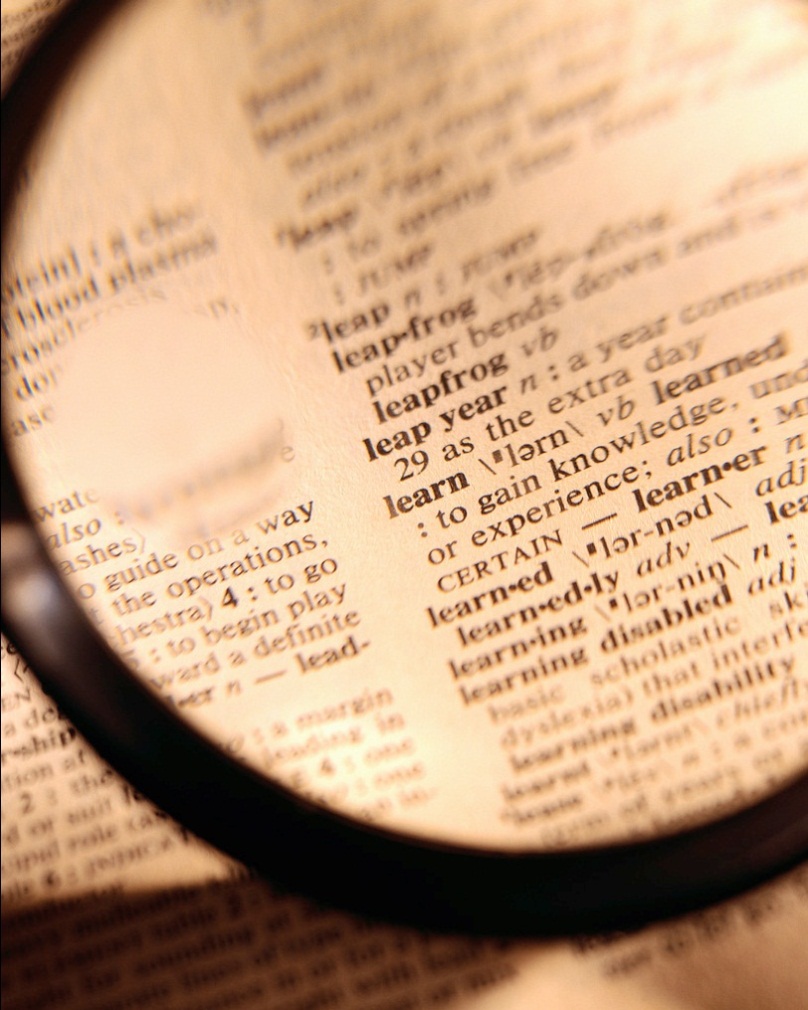 French:     menu, cafe, bouquet
Greek:      physics, theatre, chemistry
Italian:      pizza, soprano, fresco
Russian:    sputnik, vodka, samovar
Spanish:    guitar, canyon, tango
German:   hamburger, kindergarten,
                      poodle
Turkish:    coffee, kiosk, caviar
Hindi:    shampoo, bungalow, pyjamas
Japanese:  kimono, hara-kiri, judo
Score
Do you know English?
TASK 3.     PART 1.“NOSE” IDIOMS
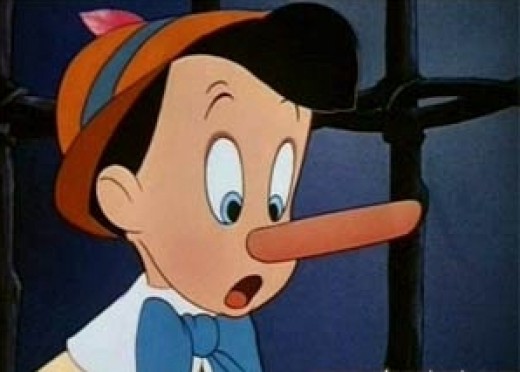 Can you match the “nose” idioms on the left with their definitions on the right?
to pay through the nose

to follow one’s nose

to keep one’s nose clean

to have one’s nose in the air

to have one’s nose in the book
to keep out of trouble, 
      especially trouble with law

b) to be reading

c) to pay too much

d) to go straight ahead

e) to behave as if you are
     better than someone else
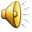 Answers.
to pay through the nose

to follow one’s nose

to keep one’s nose clean


to have one’s nose in the air

to have one’s nose in the book
c) to pay too much


d) to go straight ahead

to keep out of trouble, 
  especially trouble with law

e) to behave as if you are
     better than someone else
b) to be reading
Score
TASK 3.  PART 2.COLOUR IDIOMS
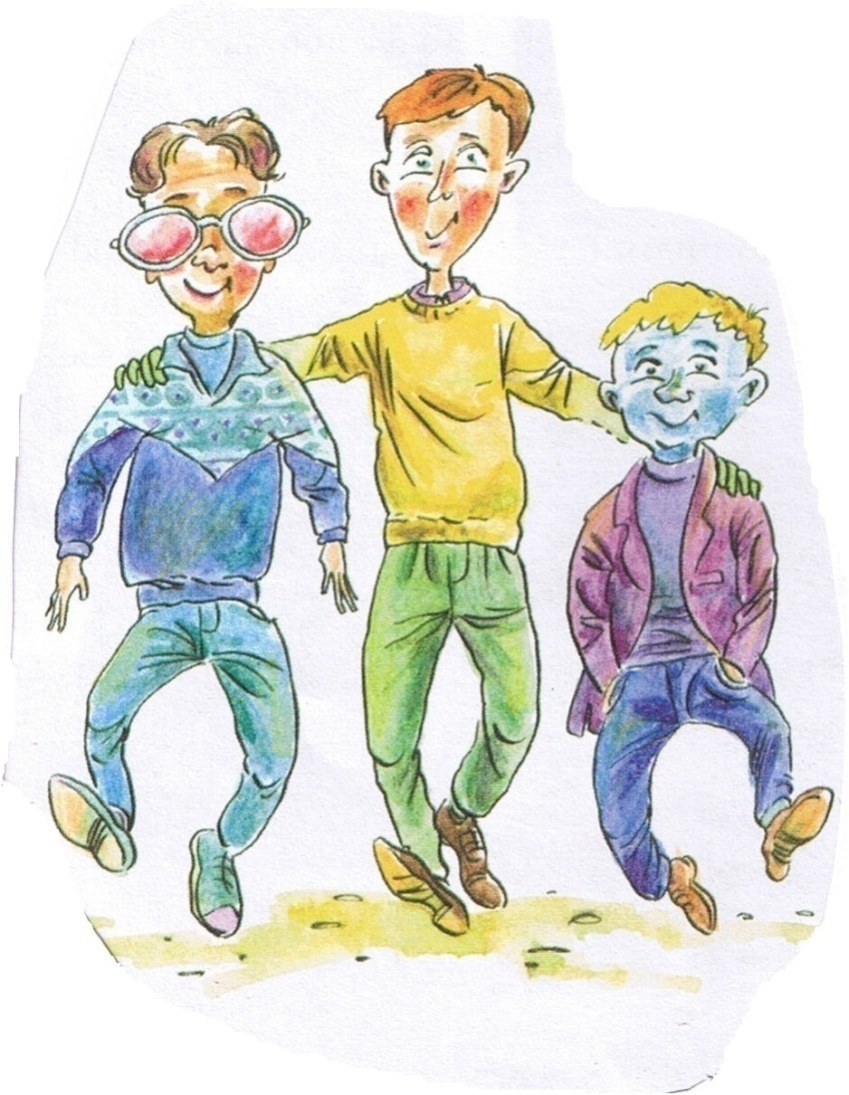 Match the idioms with the correct definition.
1. to be in the red
a) to be in a dangerous situation
b) to be bleeding
c) to have spent more money than you had in your  bank account
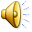 2. to have green fingers
a) to wear green gloves
b) to be very good at gardening
c) to be very interested in the environment
3. to feel blue
a) to be fond of the colour blue
b) to enjoy a beautiful blue sky
c) to be sad or depressed
4. to want everything in black and white
to want information in a very clear written form
to be a fan of old black-and-white films
to buy only black or white clothes
5. to see life through rose-coloured glasses
a) to wear glasses with pink lenses
b) to see the world better than it 	really is
c) to be colour-blind
Answers.
to be in the red
     c) to have spent more money than you  had in 	your  bank account
2. to have green fingers
     b) to be very good at gardening
3. to feel blue
     c) to be sad or depressed
4. to want everything in black and white
     a) to want information in a very clear written form
5. to see life through rose-coloured glasses
     b) to see the world better than it really is
Score
Do you know
what a Death Valley is?

Going to Death Valley once meant danger and even death. It’s the hottest place in the USA and summer temperatures there can reach 54 degrees ! Today it’s a national park and thousands of people drive there to enjoy the beauty of this strange land.

There are lots of ghost towns in Death Valley. In the 1800s people streamed to Death Valley looking for gold and silver. The terrible heat combined with hard work made people leave the towns.

 Today, you can visit there eerie ghost towns and look inside old houses, prisons and banks to see how people lived back then.
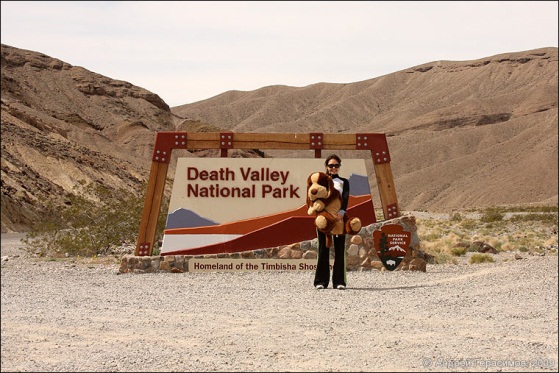 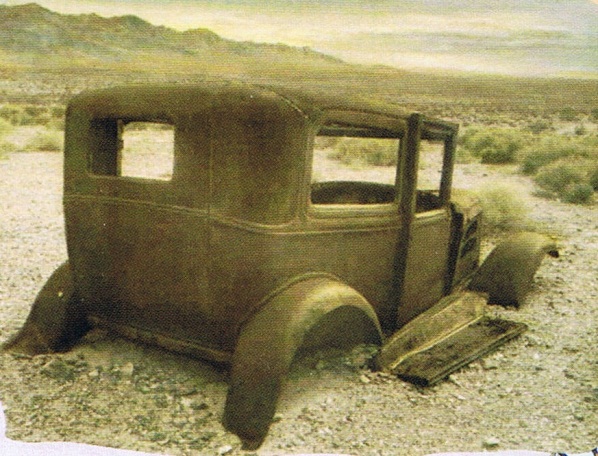 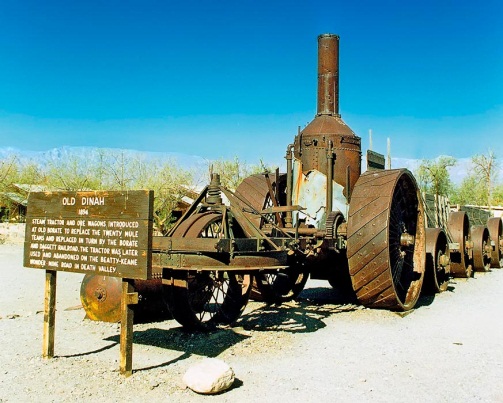 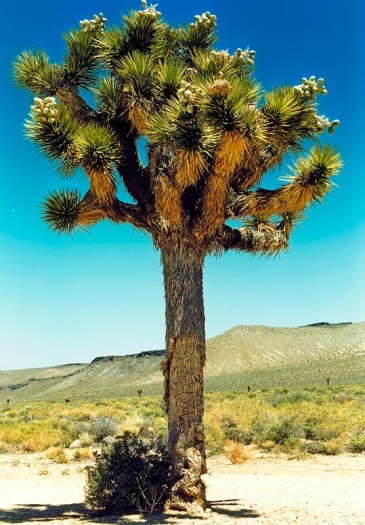 Task 4.
A CRAZY RACE
British Eccentricities
Speaking Quiz
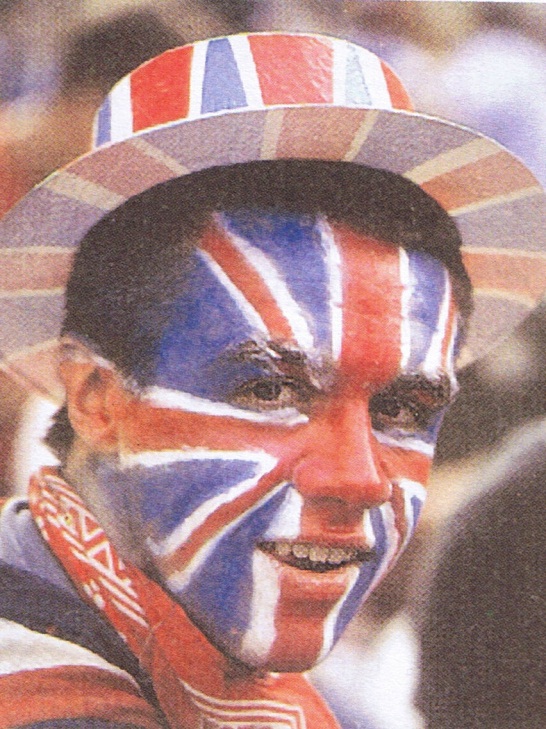 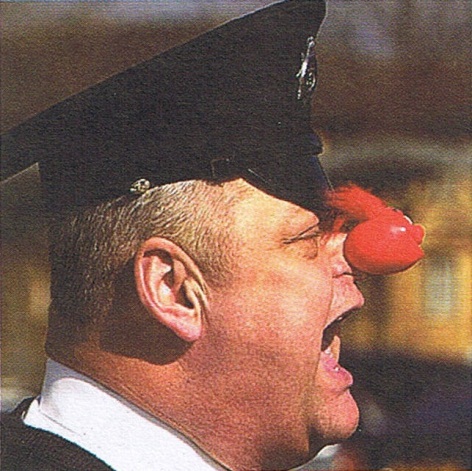 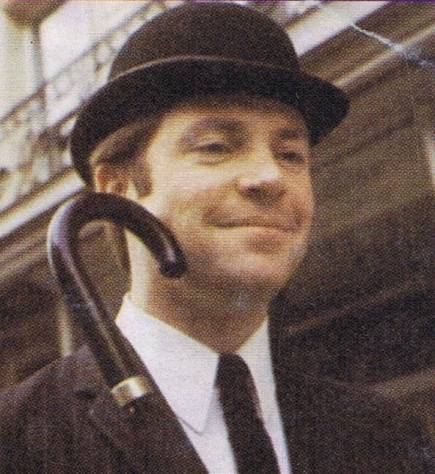 Try your luck in this simple test.
The English police do not carry guns. They are the only police force in the world not to be armed. Why?

The BBC (British Broadcasting Corporation), channels of British TV do not show any adverts – only programmes. Why?

The United Kingdom (England, Wales, Scotland, Northern Ireland) has two currencies. What are they, and why have two different forms of money!?

The French eat frogs and snails, but in England they eat toads. Why?
Score
Task 5.Guess the melody.
Score
THANK YOU